Познавательные занятия, беседы, изодеятельность
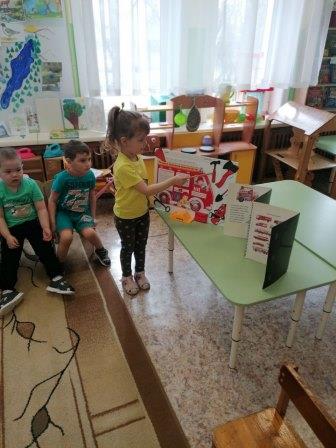 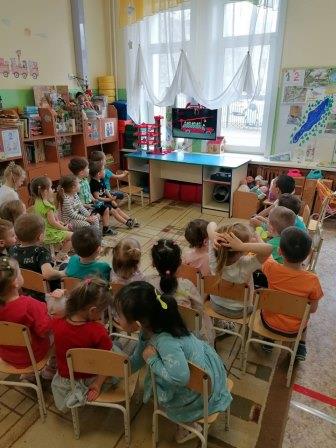 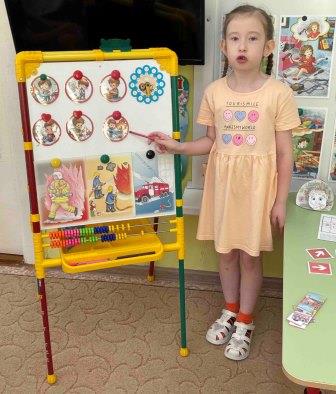 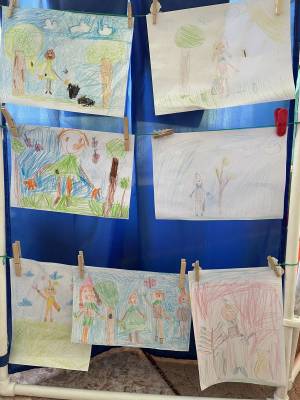 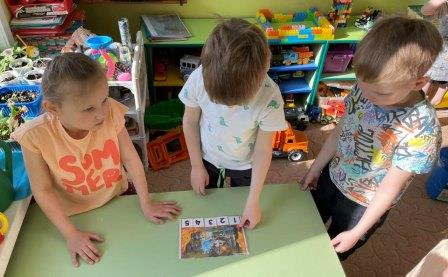 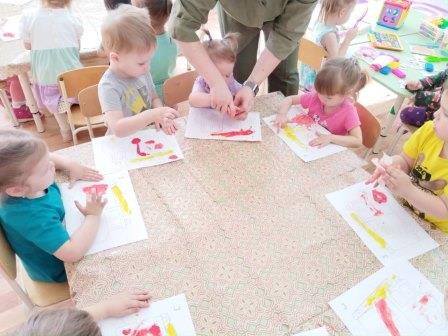 Досуговая деятельность
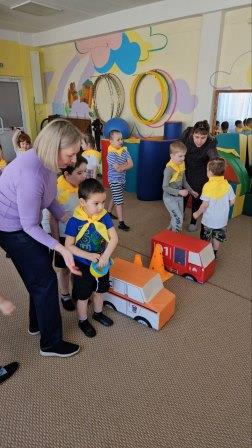 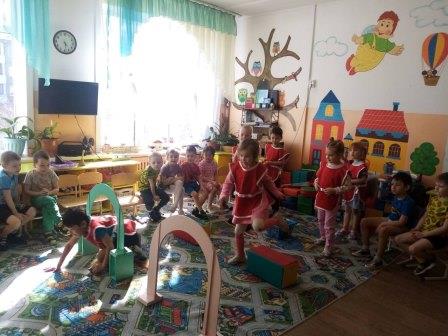 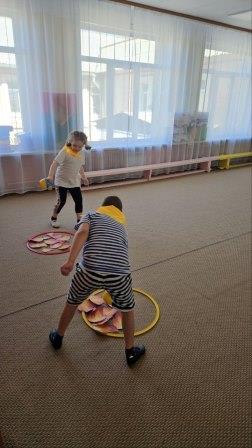 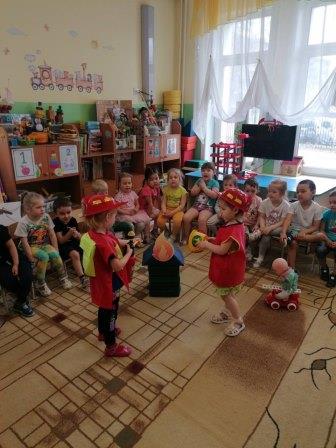 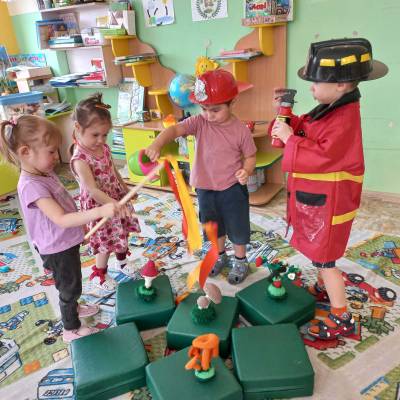 Информирование родителей
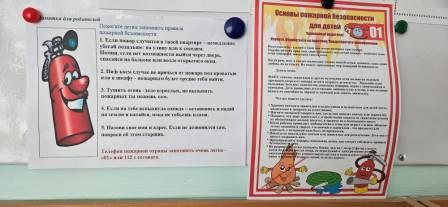 Мероприятие с представителями 7-й Пожарно-спасательной части 1 ПСО ФПС ГПС ГУ МЧС России по Иркутской области
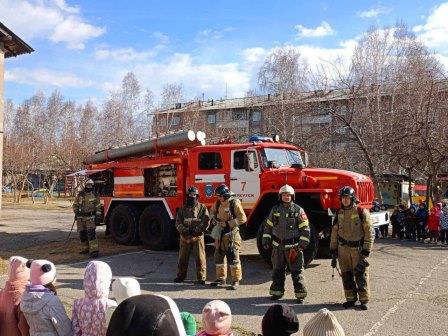 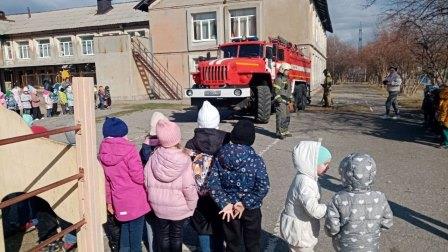 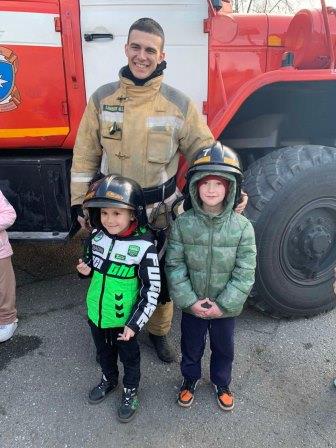 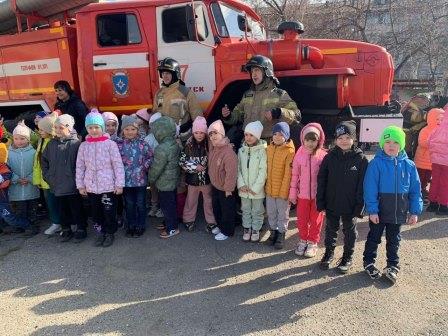 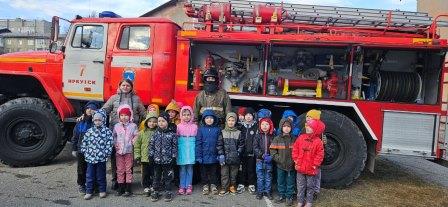